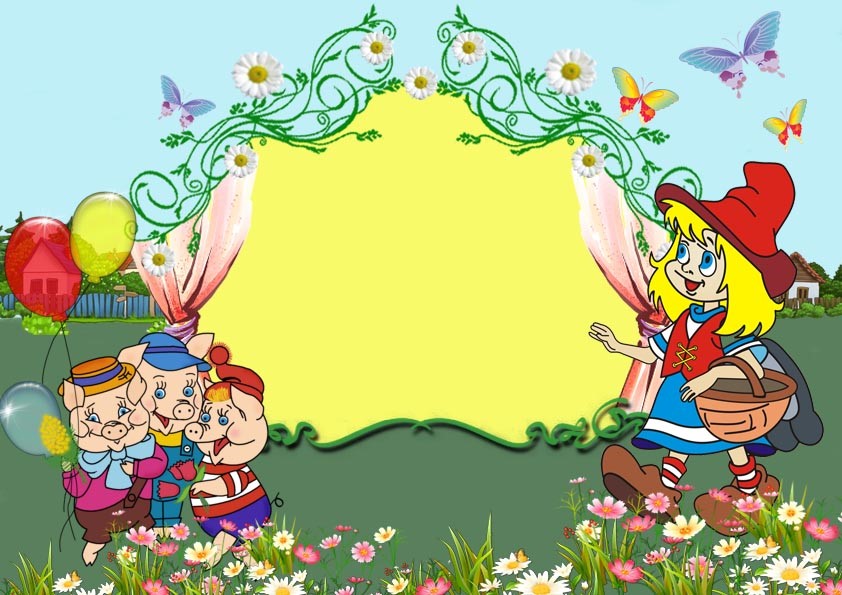 Викторина
В гостях у сказки
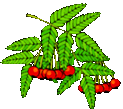 Сказки стародавние
Грустные, забавные,
Добрые, серьёзные
Лунные и звёздные.
Любим мы их слушать,
Любим их читать.
С ними даже можно
Просто поиграть!
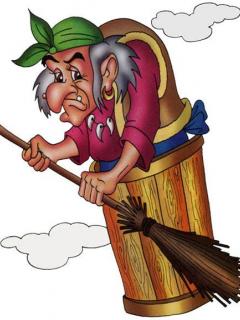 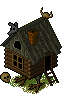 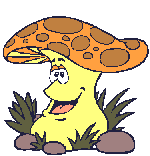 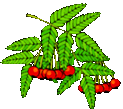 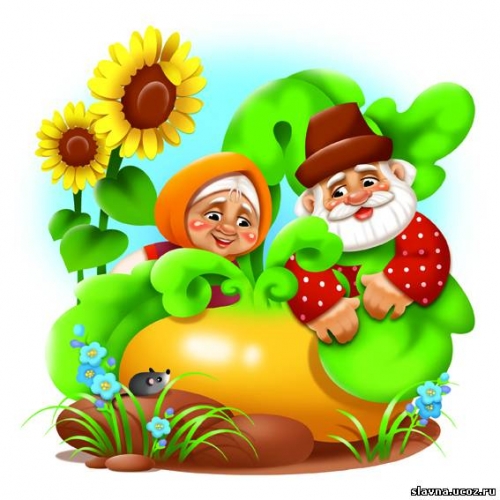 Что за сказка: кошка, внучка,
Мышь, ещё собака Жучка
Деду с бабой помогали
Корнеплоды собирали?
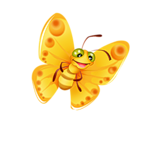 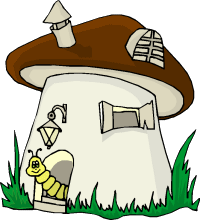 «Репка»
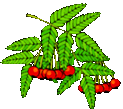 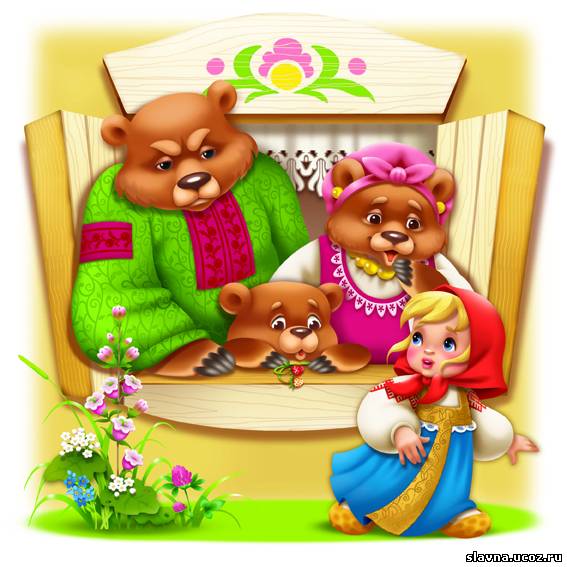 Возле леса, на опушкеТрое их живёт в избушке.Там три стула и три кружкиТри кровати, три подушки.Угадайте без подсказки,Кто герои этой сказки?
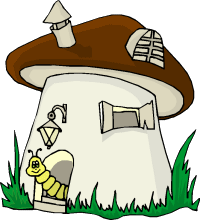 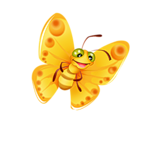 «Три медведя»
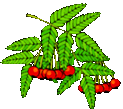 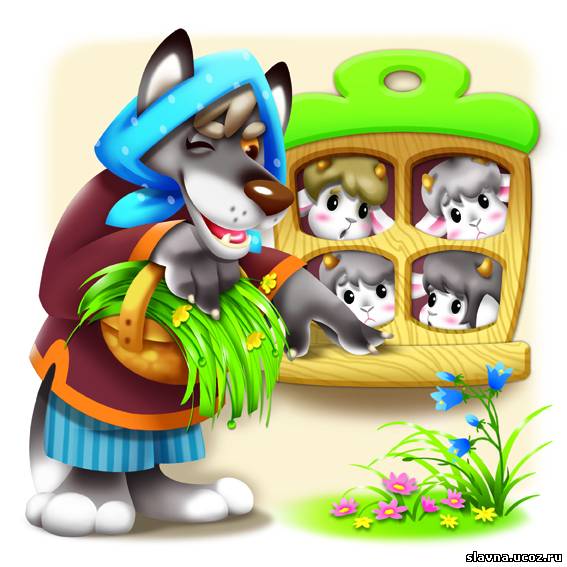 Ждали маму с молоком,А пустили волка в дом.Отворили дверь козлятаИ пропали все куда-то.
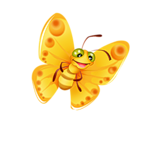 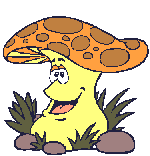 «Волк и семеро козлят»
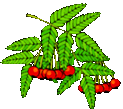 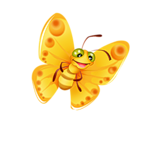 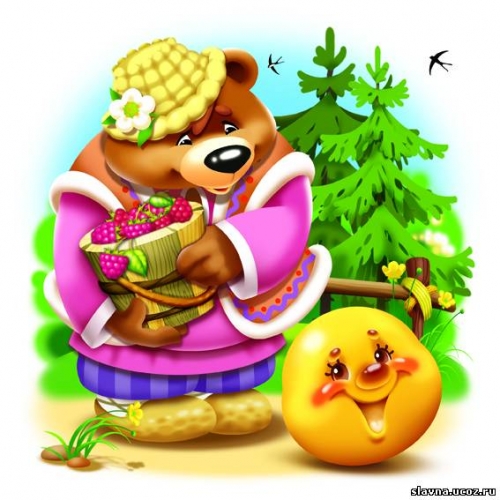 И в пути он песню пел.Съесть его хотел зайчишка,
Серый волк и бурый мишка.
А когда малыш в лесу
Встретил рыжую лису,
От неё уйти не смог.
Что за сказка?...
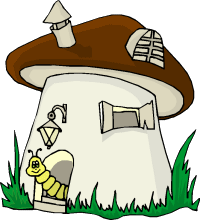 «Колобок»
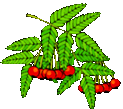 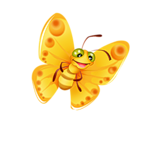 Отвечайте на вопрос:
Кто в корзине Машу нёс
Кто садился на пенёк
И хотел съесть пирожок?
Сказочку ты знаешь ведь?
Кто же это был?...
                             медведь
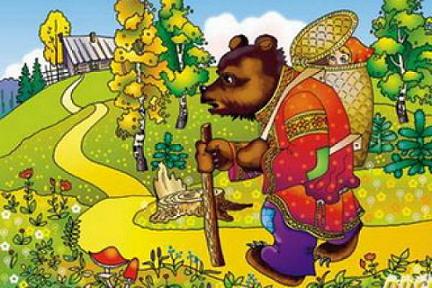 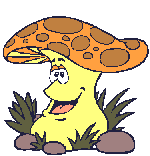 «Маша и медведь»
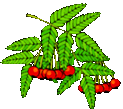 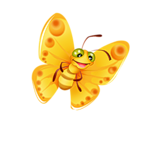 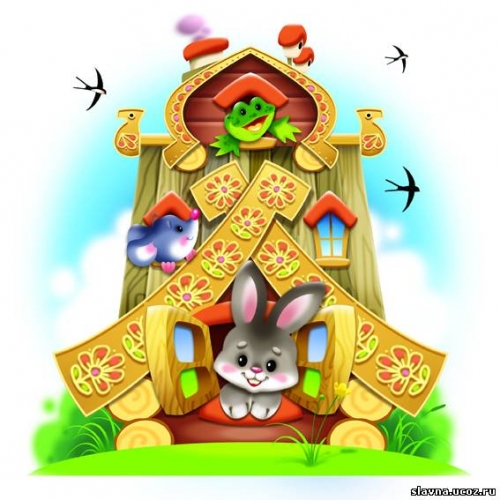 Поселились в той избушке
Очень разные зверюшки.
Попросился к ним и мишка,
Только ведь медведь не мышка,
Влезть и так и сяк старался,
Сверху сел и дом сломался.
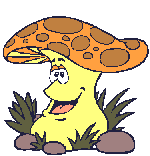 «Теремок»
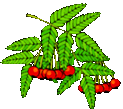 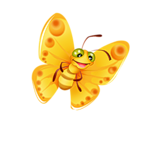 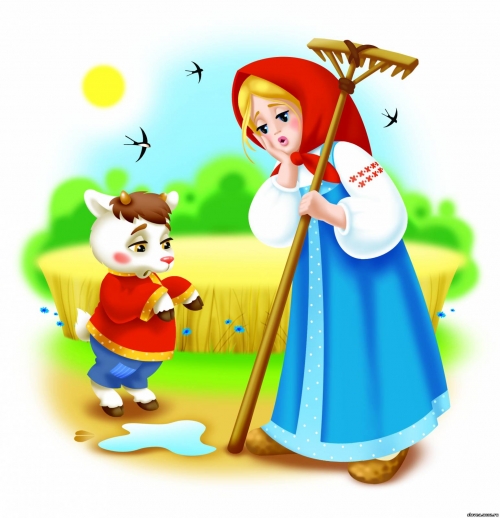 Сестрица просила:
-Не пей из копытца.А братец не слушался,
Выпил водицы.Что за сказка про сестрицу,Про козлёнка, про водицу?
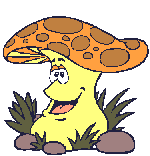 «Сестрица Алёнушка и братец Иванушка»
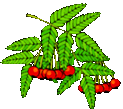 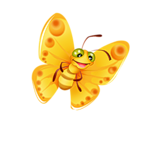 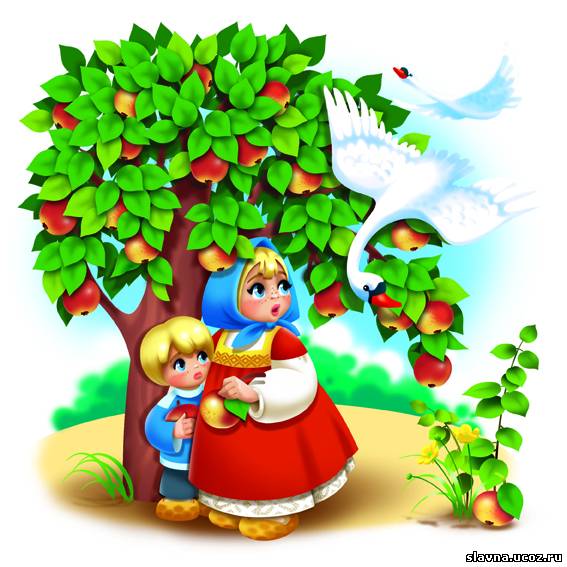 Мальчик с гусями летал в поднебесье.
Как мальчика звали? Скажите все вместе!
А как сказка называется?
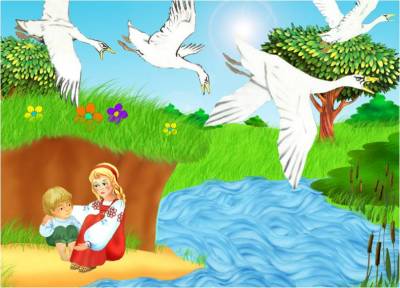 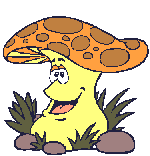 «Гуси-лебеди»
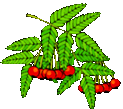 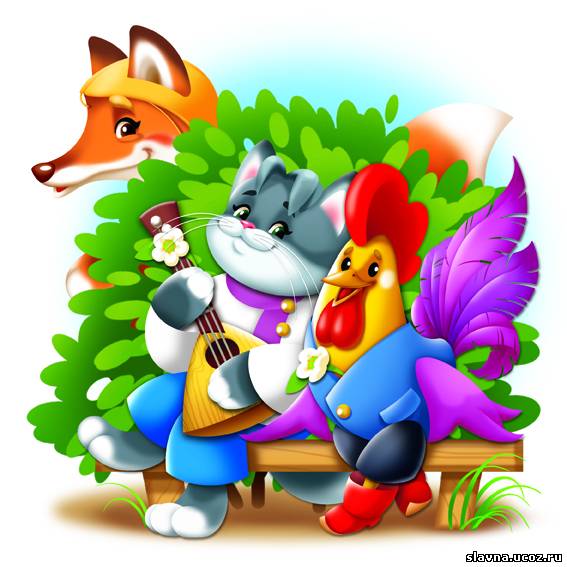 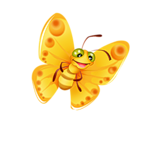 Ой Лиса, Лиса, Лиса
Хитрая плутовка.
Пела песенку она очень, очень звонко:
-Петушок, Петушок!
Золотой гребешок.
Выгляни в окошко,
Дам тебе горошку.
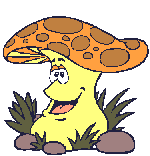 «Кот, Лиса и Петух»
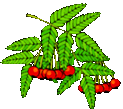 Дом растаял ледяной-
Попросилась в лубяной.
Приютил её зайчишка,
Сам остался без домишка.
Зайцу петушок помог.
Лису выгнал за порог.
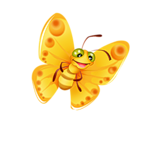 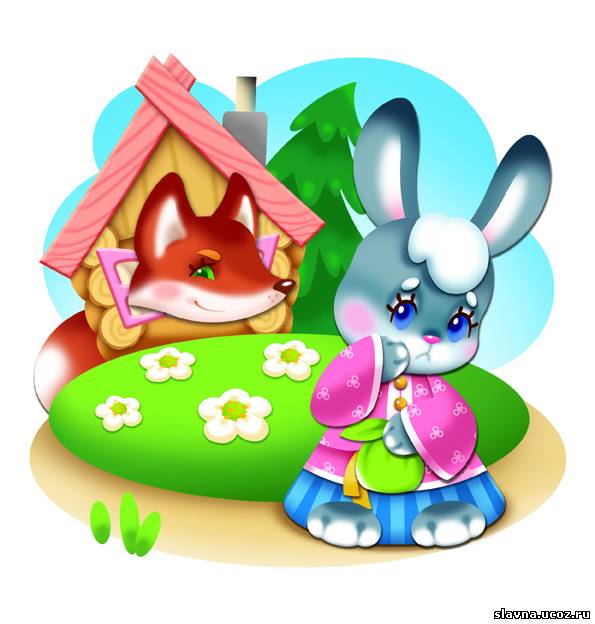 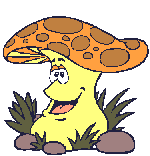 «Заюшкина избушка»
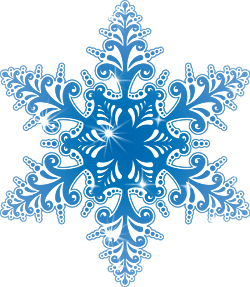 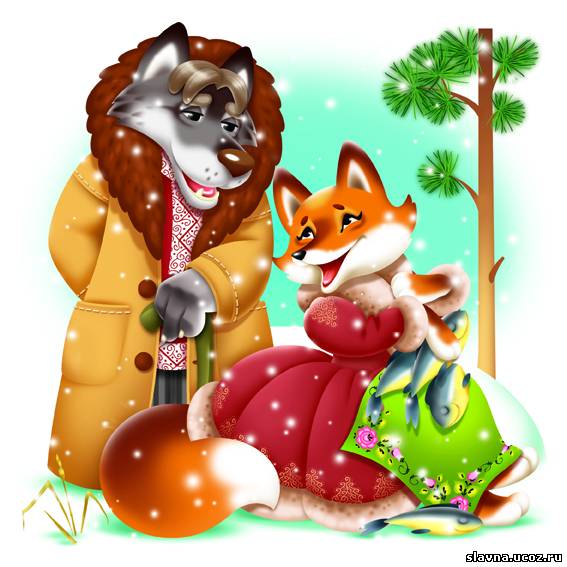 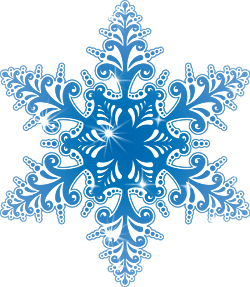 Эта ловкая плутовкаПосадила в прорубь волка.
А потом на нём каталась,
Очень хитро ухмылялась:
«Битый небитого везёт.»
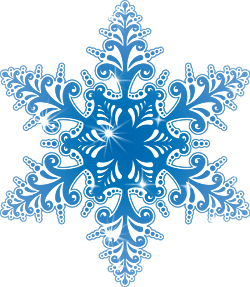 «Волк и лиса»
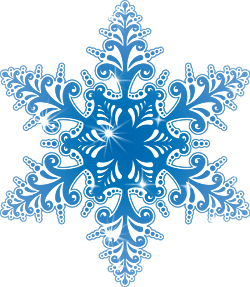 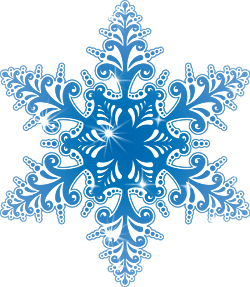 Уплетая калачи,
Ехал парень на печи.
Прокатился по деревне
И женился на царевне.
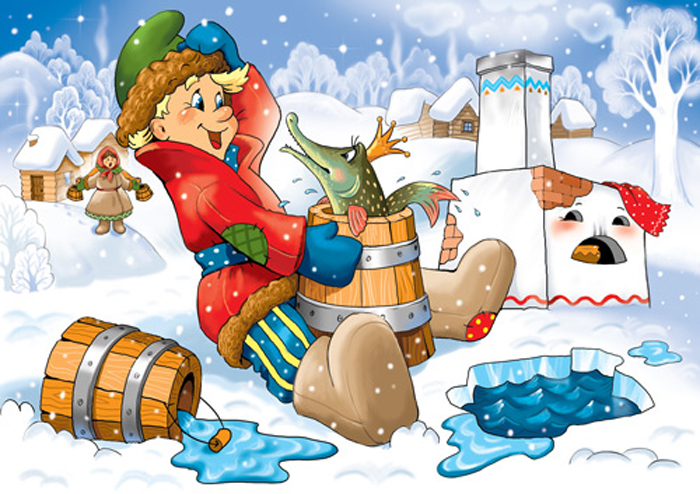 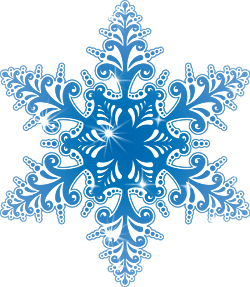 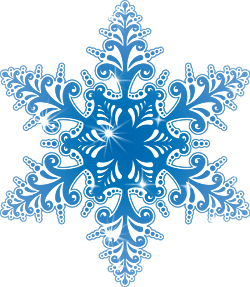 « По щючьему веленью»
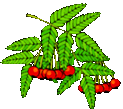 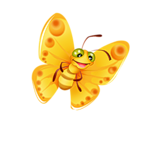 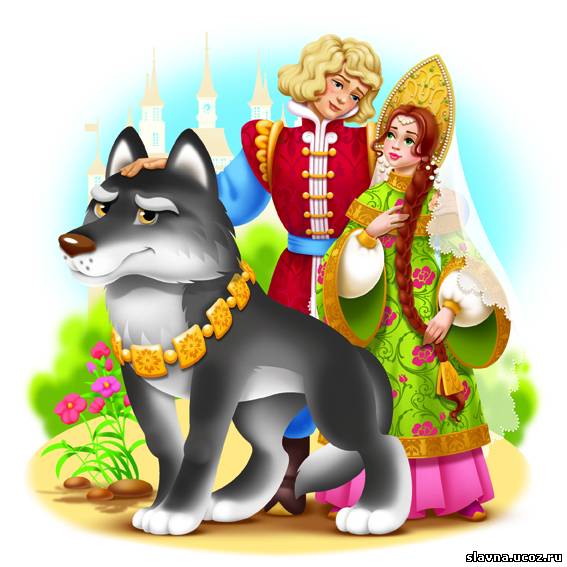 В сказке той царевич жил.
Серый волк ему служил.
Сказку эту вспоминайте,
Дружно вместе отвечайте!
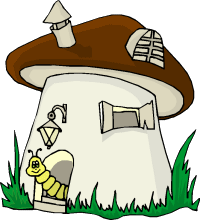 «Иван Царевич и серый волк»
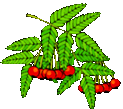 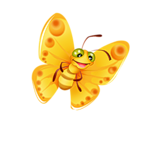 Бабушка девочку очень любила,
Шапочку красную ей подарила-
Девочка имя забыла своё:
А ну, подскажите имя её.
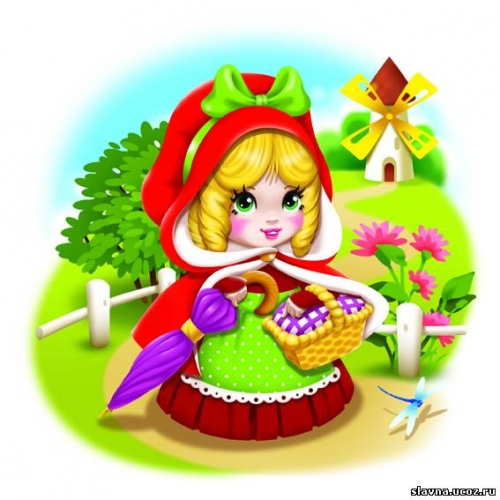 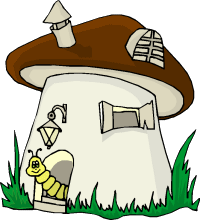 «Красная шапочка»
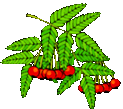 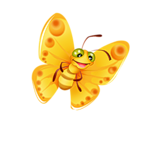 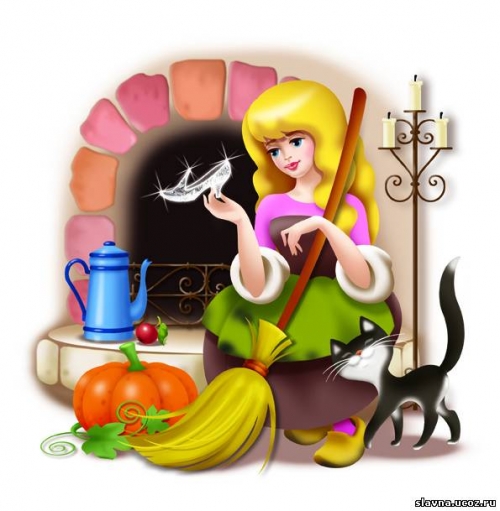 Так быстро от принца девица бежала,
Что туфельку даже она потеряла.
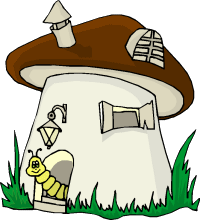 «Золушка»
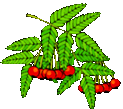 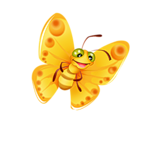 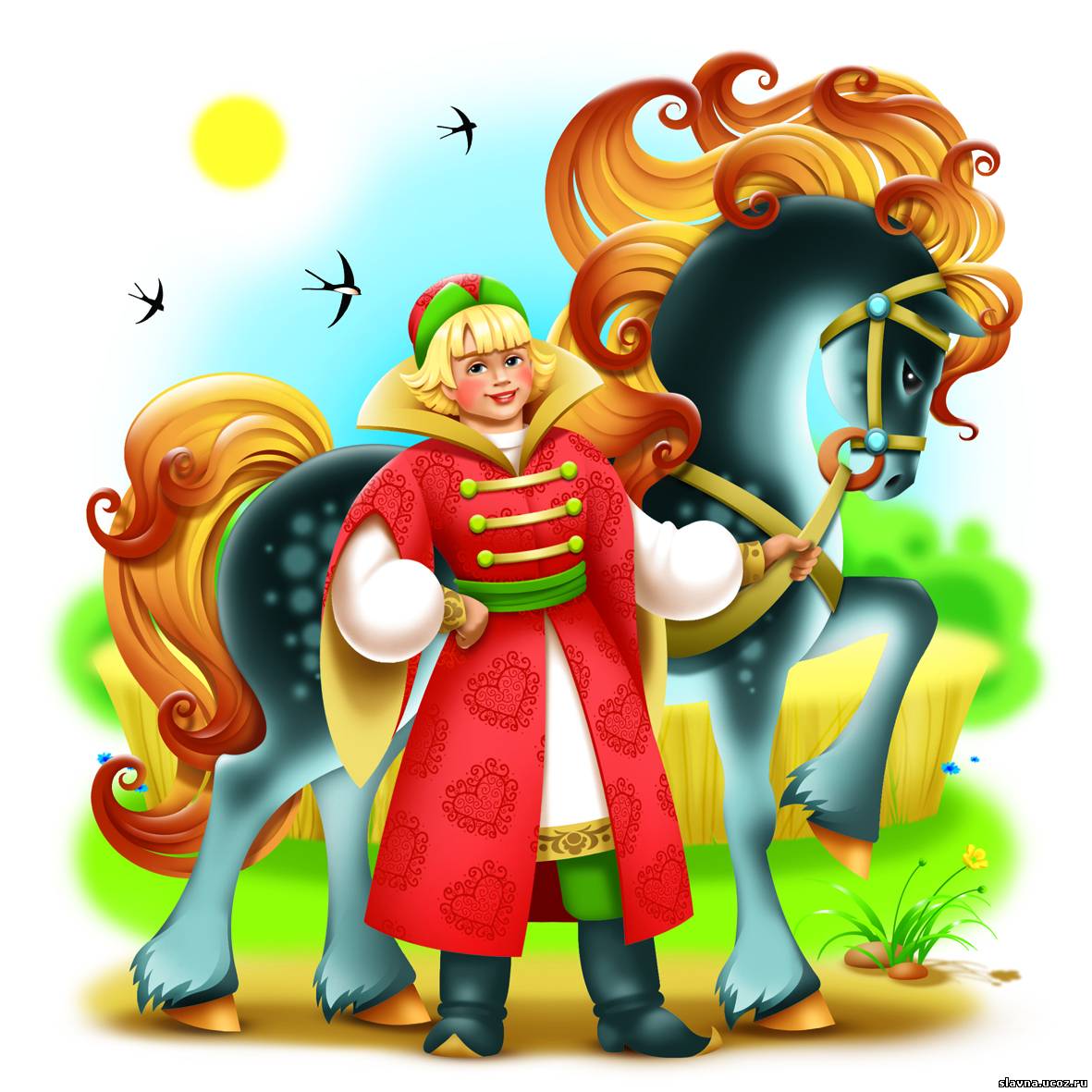 У Ивана-дурака
Друг есть верный на века.
Все решить проблемы в срок
Может славный Горбунок.
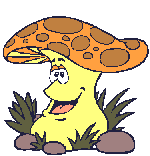 «Конёк-горбунок»
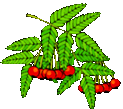 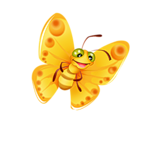 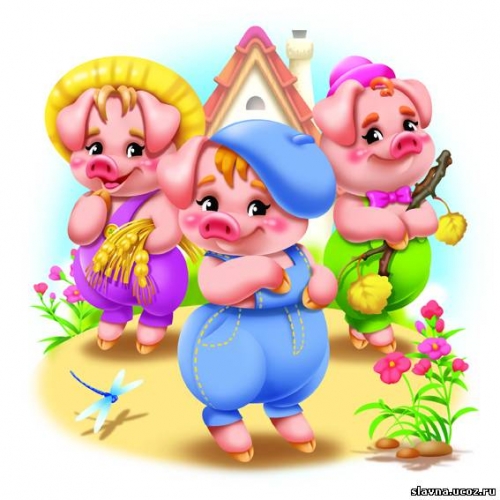 Носик круглый, пяточком,
Им в земле удобно рыться,
Хвостик маленький крючком,
Вместо туфелек – копытца.
Трое их – и до чего же
Братья дружные похожи.
Отгадайте без подсказки,
Кто герои этой сказки?
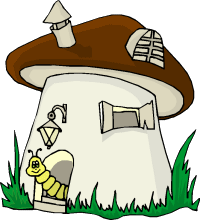 «Три поросёнка»
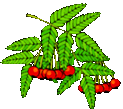 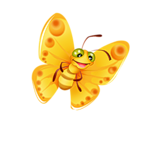 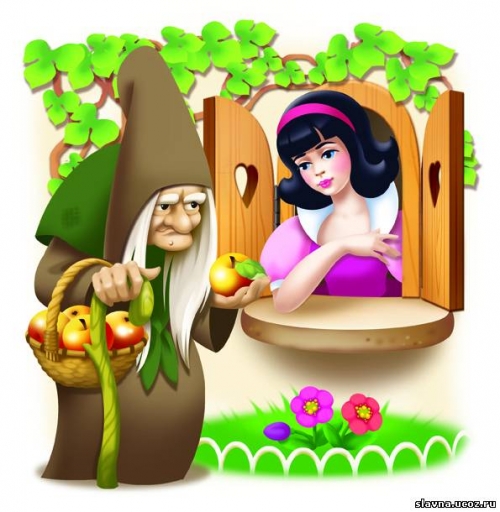 Она была подружкой гномов.
И вам, конечно же, знакома.
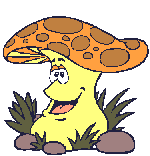 «Белоснежка и семь гномов»
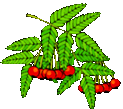 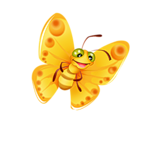 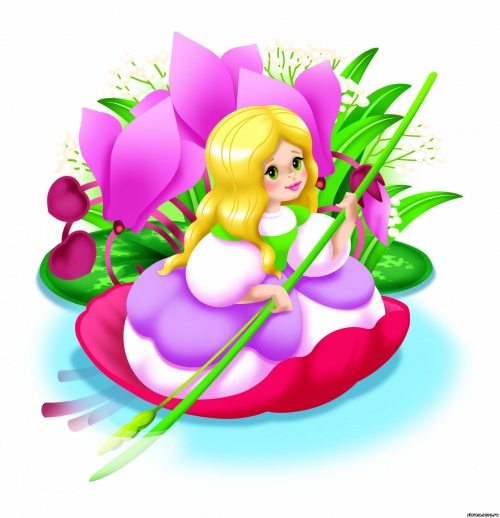 Родилась у мамы дочка
Из прекрасного цветочка.
Хороша малютка просто!
С дюйм была малышка ростом.
Если сказку вам читали ;
Знаете, как дочку звали.
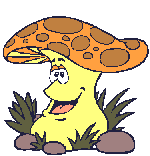 «Дюймовочка»
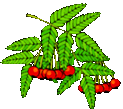 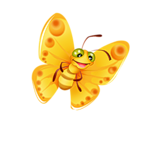 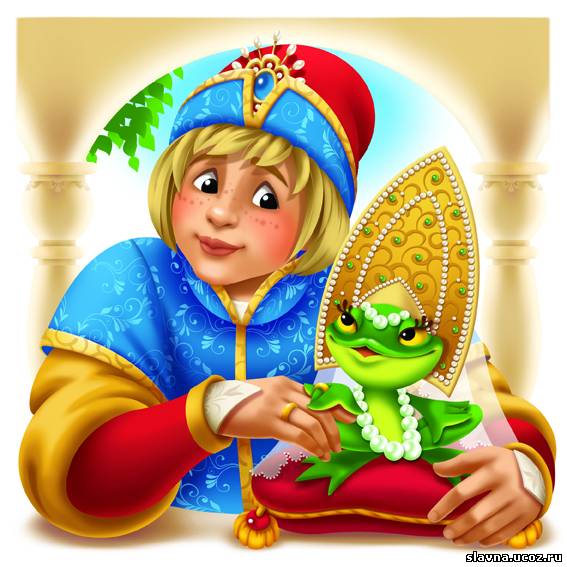 Стрела молодца угодила в болото,
Ну где же невеста?
Жениться охота!
А вот и невеста,
Глаза на макушке.Невесту зовут…
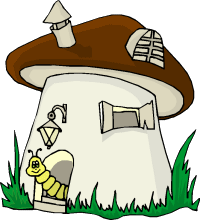 «Царевна –лягушка»
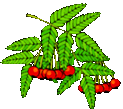 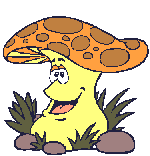 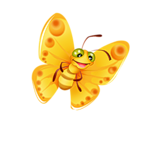 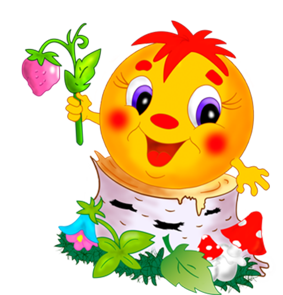 МОЛОДЦЫ !!!
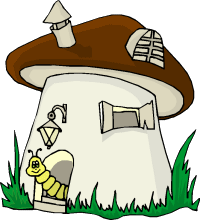 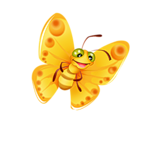